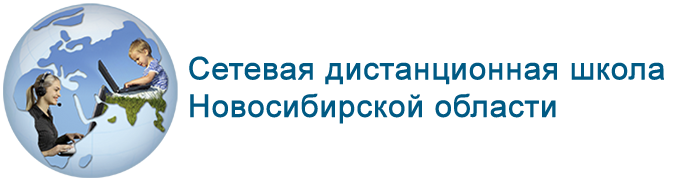 Требования к апробации курсов дистанционного обучения в РСДО
ГБУ ДПО НСО ОблЦИТ
2019
Все необходимые методические материалы на сайте
http://sdo.edu54.ru
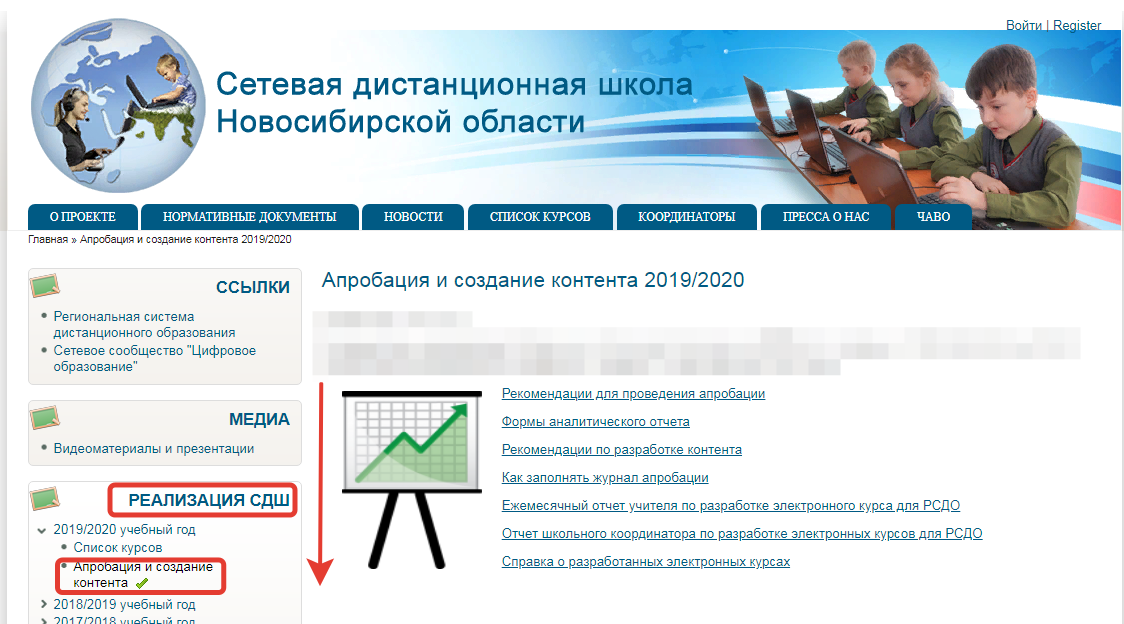 Направление работ на этапе апробации
В рамках апробации педагоги:
изучают содержание апробируемого курса;
проводят апробацию электронного курса;
с учениками (не менее 30%),
просмотр без участия учеников (100%);
ведут журнал апробации
журнал ведется по мере апробации (еженедельно!!!),
муниципальный координатор, школьный координатор образовательного учреждения и педагог-апробатор несут персональную ответственность за качество анализа курса. 

Педагог-апробатор может обратиться за дополнительной информацией, необходимой для анализа курса, в муниципальные методические службы к муниципальному координатору
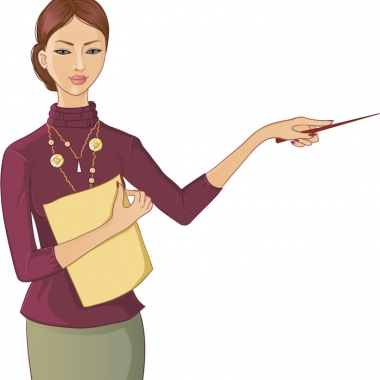 Основные задачи апробации:
1. Соответствие основным нормативным документам (ФГОС, учебному плану, примерным программам...);
2. Соответствие возрастным особенностям обучающихся. Педагогическая эффективность;
3. Возможность организации различных видов учебной деятельности, индивидуализации обучения;
4. Продуманность содержания: направленность учебного, дополнительного, справочного материала, опросов и заданий на проверку, обобщение знаний;
5. Качество оформления, единство стиля, отсутствие грамматических и стилистических ошибок и технических опечаток;
Основные задачи апробации:
6.  Техническая работоспособность элементов курса;
7. Отсутствие привязки к конкретному учебнику (ссылок на конкретные параграфы, задания учебников);
8. Затруднения, возникающие в работе обучающихся с апробируемым курсом;
9. Возможность использования курса в образовательном процессе с применением электронного обучения и дистанционных образовательных технологий, наличие ресурсов для организации обратной связи;
10. Возможность использования курса в рамках различных педагогических технологий, как классических, так и инновационных
Организация проведения апробации
 I. Организационно-подготовительный этап
Организация проведения апробации
 II. Календарно-тематическое планирование апробации
Завершение апробации заканчивается 05 июня 2020 г.
Учитель-разработчик до 19 июня 2020 г. завершает работы по доработке электронного курса.
Для успешного завершения апробационного периода учителям- апробаторам следует придерживаться следующего календарного плана – с 09 сентября 2019 года ежемесячно апробировать, анализировать и заполнять отчет в журнале апробации для электронных курсов из расчета:
̶    до 35 часов для не менее 5 уроков;
̶    до 70 часов для не менее 9 уроков;
̶    до 105 часов для не менее 13 уроков;
̶    до 140 часов для не менее 18 уроков.
Организация проведения апробации
 III. Практический этап
Организация проведения апробации
 IV. Обобщающий этап
Специфика дистанционного обучения
Цель курсов дистанционного обучения – самостоятельная работа учащихся при использовании СДО в очном обучении и с применением дистанционных технологий. 
Структура учебно-методического материала при построении электронного курса должна быть простой в понимании.

Достаточность  материалов в курсе для качественного обучения дистанционно. 

Отправка к сторонним источникам должна быть минимальной или должны использоваться как дополнительный материал.

Все материалы курса большого  объема должны содержаться на сайте регионального оператора, а не в курсе.
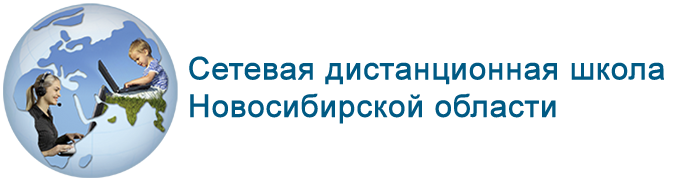 Специфика дистанционного обучения
Не изложение учебного материала, а активное вовлечение обучаемых в учебный процесс, то есть в учебно-методическом комплексе электронных курсов акцент необходимо переносить на практическое применение получаемых знаний, выполнение  тренировочных упражнений и контрольных заданий.

 Количество оцениваемых элементов не должно быть меньше часов, на которые рассчитан электронный курс.

Организация активного общения обучаемых с преподавателем и между собой, используя комментарии к оценкам, чаты и форумы, видеоконференции, семинары.
Нулевой модуль
Обязательные объекты в нулевом модуле согласно ФГОС:
название курса, 
класс, 
предмет, 
количество часов, 
УМК, 
УТП, 
пояснительная записка, 
инструкции для учителя, 
инструкции для ученика.
РЕСУРСЫ дистанционного курса:
тексты лекций; 
карты, иллюстрации, схемы, диаграммы, формулы; 
веб-страницы; 
аудио и видео-файлы; 
анимационные ролики, 3D-модели, в том числе анимированные;
ссылки на ресурсы Интернет и т.п. 

Работать с ресурсами просто – их необходимо освоить в сроки, указанные преподавателем – либо прочитать с экрана, просмотреть либо распечатать, можно сохранить их на свой локальный компьютер (должны быть инструкции).
ДЕЯТЕЛЬНОСТНЫЕ ЭЛЕМЕНТЫ дистанционного курса:
видеоконференции; 
форумы, чаты; 
задания, опросы, тесты; 
семинары и т.п. 
Интерактивные средства служат для проверки уровня знаний обучаемых, либо вовлечения их во взаимодействие как друг с другом, так и с преподавателем. 
Деятельностные элементы могут предполагать одностороннюю активность слушателей и обоюдную: между учащимся  и преподавателем.
Элементы общения, групповой работы следует апробировать с учениками в первую очередь.
Методические рекомендации по оформлению курса в дистанционной оболочке Moodle
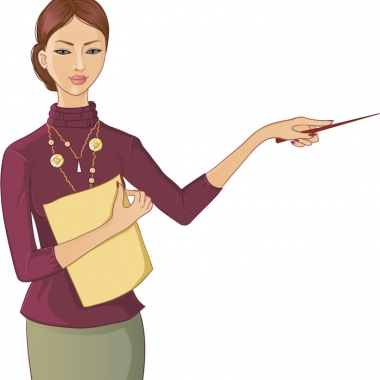 Уроки имеют сквозную нумерацию по всему курсу. Таким образом, количество уроков курса совпадает с общим количеством часов в УТП.
вступительный онлайн урок (примерный сценарий);
новостной форум для публикации преподавателем сообщений об основных событиях курса;
список источников информации, используемых в курсе (учебники, другие печатные издания, ссылки на сайты);
возможна публикация глоссария курса.
Отчетность по апробации
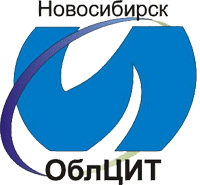 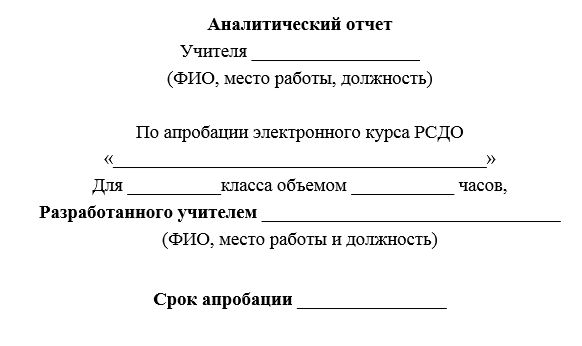 Отчет о проведенной апробации курса оформляется по рекомендуемому образцу. В нём выражается развернутое и аргументированное мнение учителя об апробируемом курсе, основанное на полученных образовательных результатах, с использованием нормативных документов, определяющих содержание образовательного процесса в образовательных организациях, пояснительной записке к учебному плану, данных анкет и других материалов.
Учитель-апробатор даёт аргументированную качественную характеристику курса по параметрам, предложенным в настоящих методических рекомендациях в качестве диагностического инструментария, подкрепляет описание конкретными примерами.
В случае необходимости учитель-апробатор может приложить к заключению рекомендации по требуемой доработке курса.
В аналитическом отчете должна быть указана ссылка на электронный журнал апробации курса.
Отправить электронную копию аналитического отчета разработчику курса и региональному координатору (Форма аналитического отчета прилагается ниже).
Журнал апробации
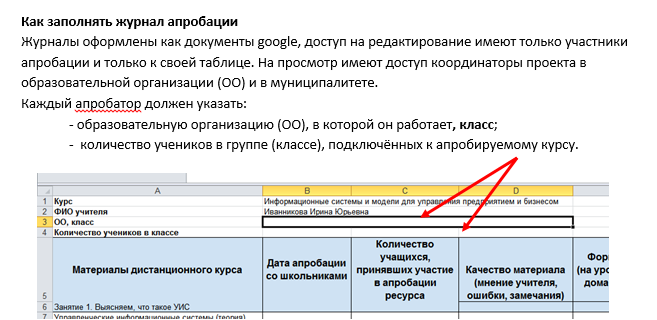 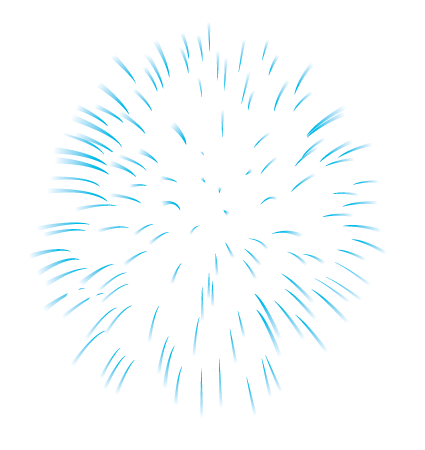 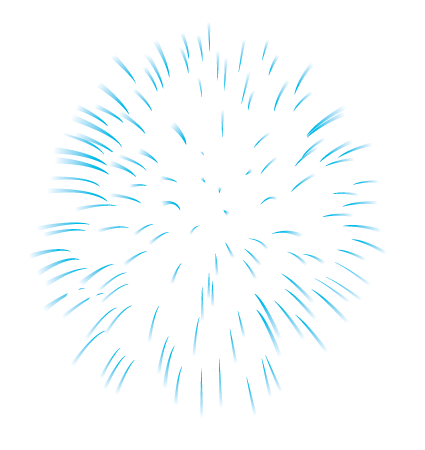 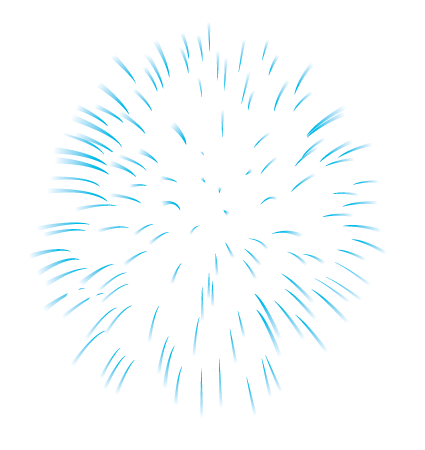 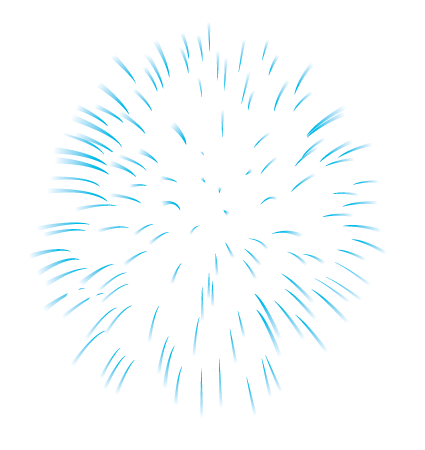 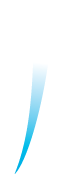 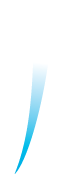 Курс передан
 в РСДО
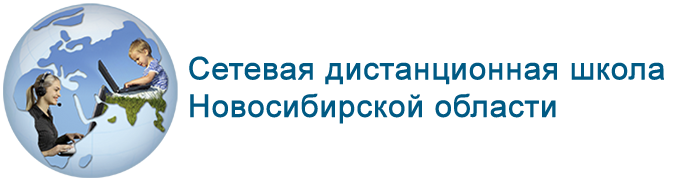 Наши контакты
ГБУ ДПО НСО ОблЦИТ, ул. Блюхера, 40

	Павлюченко Александра Сергеевна
asp@oblcit.ru 
	Азарова Наталья Вадимовна
anv@oblcit.ru 
349-5-800 (внутренний 244)
	Слободчикова Сардана Михайловна
usm@oblcit.ru 
349-5-800 (внутренний 243)
	Сергеева Анна Александровна
saa@oblcit.ru 
349-5-800 (внутренний 242)
	Деревягина Диана Александровна
dda@oblcit.ru
349-5-800 (внутренний 242)
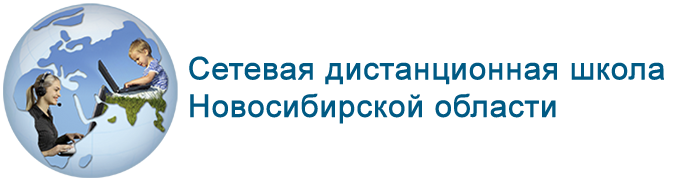